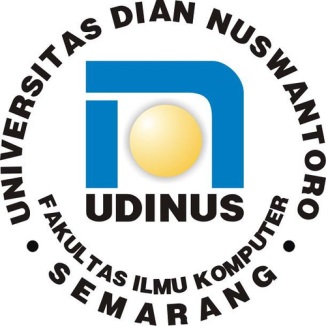 Teknik Informatika S1
Software Requirement Engineering
Requirement Elicitation (2)
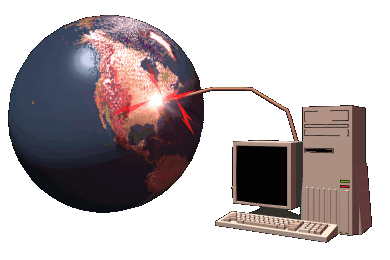 Disusun Oleh:
Defri Kurniawan, M.Kom
Teknik Informatika UDINUS
SILABUS MATA KULIAH
1. Requirement Engineering
2. Requirement Elicitation
3. Specification of Requirement Models
4. Requirement Prioritization
5. Requirement Interdependencies: State of the Art and Future
6. Impact Analysis
7. Requirement Negotiation
8. Quality Assurance in Requirement Engineering
Teknik dan Pendekatan Requirements Elicitation
1. Interviews
2. Questionnaires
3. Task Analysis
4. Domain Analysis
5. Introspection
6. Repertory Grids
7. Card Sorting
8. Laddering
9. Group Work
10. Brainstorming
11. Joint Application Development
12. Requirements Workshops
13. Ethnography
14. Observation
15. Protocol Analysis
16. Apprenticing
17. Prototyping
18. Goal Based Approach
19. Scenarios
20. Viewpoints
Perbandingan Teknik dan Pendekatan
Dua pertanyaan penting yang perlu ditangani selama elisitasi kebutuhan adalah:

1. Teknik dan pendekatan mana yang digunakan untuk kegiatan elisitasi kebutuhan?
2. Manakah dari teknik dan pendekatan ini yang saling melengkapi atau dapat digunakan sebagai alternatif?
[Speaker Notes: Dua pertanyaan penting yang perlu ditangani selama elisitasi persyaratan adalah: 

Teknik dan pendekatan yang harus digunakan untuk kegiatan elisitasi persyaratan yang diberikan? 
Manakah dari teknik dan pendekatan ini saling melengkapi atau dapat digunakan sebagai alternatif?]
Perbandingan Teknik dan Pendekatan
Perbandingan Teknik dan Pendekatan
Wawancara, analisis domain, dan kerja kelompok yang generik dan cukup fleksibel untuk memberikan dukungan untuk semua kegiatan elisitasi yang terdaftar/ semua proses elisitasi.
[Speaker Notes: Wawancara, analisis domain, dan kerja kelompok, yang generik dan cukup untuk menyediakan dukungan untuk semua kegiatan elisitasi yang terdaftar fleksibel.]
Perbandingan Teknik dan Pendekatan
Goals, skenario, dan pendekatan berbasis sudut pandang juga dapat digunakan secara luas di seluruh proses
[Speaker Notes: Wawancara, analisis domain, dan kerja kelompok, yang generik dan cukup untuk menyediakan dukungan untuk semua kegiatan elisitasi yang terdaftar fleksibel.]
Teknik dan Pendekatan pelengkap dan alternatif
C: Pelengkap A: Alternatif
Teknik dan Pendekatan pelengkap dan alternatif
Dalam sebagian besar proyek lebih dari satu teknik elisitasi dan pendekatan akan perlu digunakan, oleh karena itu berguna untuk memilih teknik dan pendekatan yang saling melengkapi untuk mencapai hasil terbaik dari proses elisitasi kebutuhan.
[Speaker Notes: Dalam sebagian besar proyek lebih dari satu persyaratan teknik elisitasi dan pendekatan akan perlu digunakan, 
oleh karena itu berguna untuk memilih teknik dan pendekatan yang saling melengkapi untuk mencapai hasil terbaik dari proses elisitasi persyaratan.]
Metodologi berdasarkan Requirements Elicitation
1. Structured Analysis and Design (SAD) 
Structured Analysis and Design (SAD) telah ada sejak pertengahan 1970an dan telah banyak yang menulis tentang ini, dipromosikan dan digunakan.
Pendekatan ini sebagian besar berorientasi fungsi.
[Speaker Notes: Analisis dan Desain Terstruktur (SAD) telah ada sejak pertengahan 1970-an dan telah banyak menulis tentang, dipromosikan, dan digunakan. 
Pendekatan ini sebagian besar berorientasi fungsi.]
Metodologi berdasarkan Requirements Elicitation
1. Structured Analysis and Design (SAD) 
Ini terdiri dari kumpulan teknik seperti Data Flow Diagram (DFD) yang detail dekomposisi fungsional dengan penekanan pada data masuk dan keluar dari sistem dan komponen terkait.
Entity Relationship Diagram (ERD) yang memfasilitasi representasi entitas sistem, atribut, dan hubungan mereka satu sama lain.
[Speaker Notes: Analisis dan Desain Terstruktur (SAD) telah ada sejak pertengahan 1970-an dan telah banyak menulis tentang, dipromosikan, dan digunakan. 
Pendekatan ini sebagian besar berorientasi fungsi.]
Metodologi berdasarkan Requirements Elicitation
2. Object Oriented (OO) Approaches 
Secara khusus Unified Modeling Language (UML) berisi beberapa teknik yang sering digunakan untuk elisitasi kebutuhan dengan membuat notasi namun fleksibel dan mempunyai format seperti Use Case diagram, Use Case Description, dan Class Diagram.
[Speaker Notes: Analisis dan Desain Terstruktur (SAD) telah ada sejak pertengahan 1970-an dan telah banyak menulis tentang, dipromosikan, dan digunakan. 
Pendekatan ini sebagian besar berorientasi fungsi.]
Metodologi berdasarkan Requirements Elicitation
2. Object Oriented (OO) Approaches 
Use Case diagram pada dasarnya abstraksi dari skenario yang menggambarkan perilaku fungsional dari sistem.
Teknik ini sangat efektif dalam proyek-proyek di mana ada tingkat ketidakpastian yang tinggi atau ketika analis tidak ahli dalam domain tertentu.
[Speaker Notes: Analisis dan Desain Terstruktur (SAD) telah ada sejak pertengahan 1970-an dan telah banyak menulis tentang, dipromosikan, dan digunakan. 
Pendekatan ini sebagian besar berorientasi fungsi.]
Alat pendukung Requirements Elicitation
Alat pengelola kebutuhan seperti DOORS, CaliberRM dan RequisitPro menyediakan berbagai format untuk elisitasi kebutuhan. 
Beberapa alat telah dikembangkan dengan dukungan kognitif untuk analis selama elisitasi kebutuhan seperti The Requirements Apprentice, ACME/ PRIME, dan AbstFinder
[Speaker Notes: Alat manajemen persyaratan seperti DOORS, CaliberRM dan RequisitPro memberikan dukungan format berbasis untuk elisitasi persyaratan. 

Beberapa alat telah dikembangkan dengan dukungan kognitif untuk analis persyaratan elisitasi dalam pikiran seperti The Requirements Apprentice, ACME/ PRIME, dan AbstFinder]
Lampiran Tugas
Kompilasi tugas teknik requirement elicitation dapat didownload di link di bawah ini: 
https://drive.google.com/drive/folders/0B7y2e-nSHpjMaUNOS2k5dmdxc0k?usp=sharing
TERIMA KASIH